Rivers
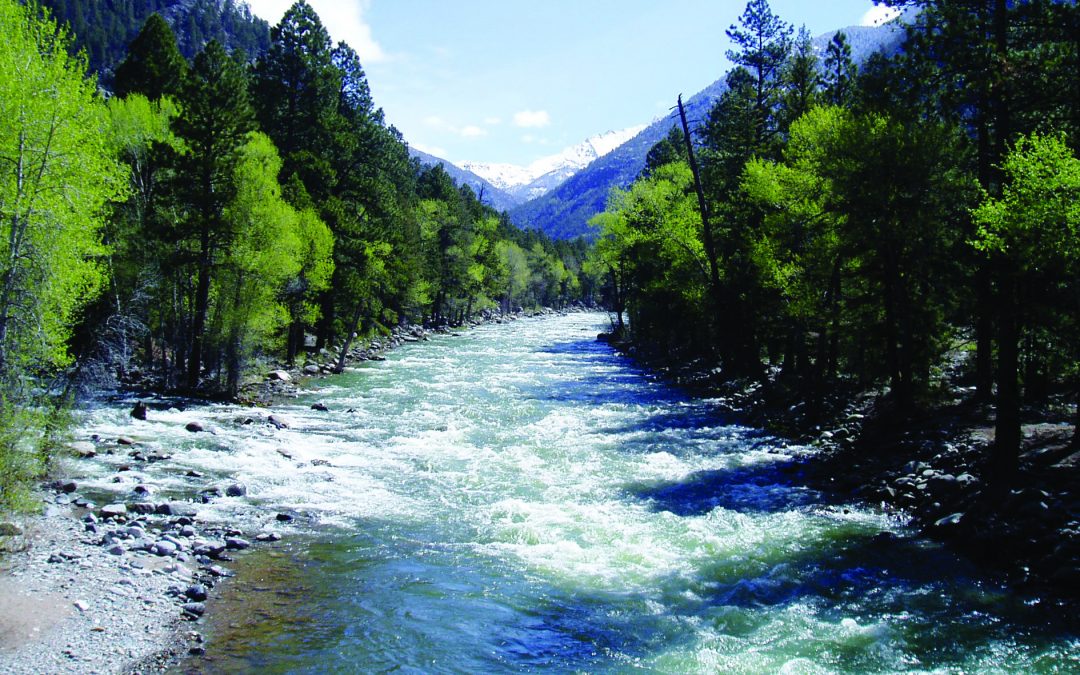 By Lily Bowker Y5